Medizinische Hochschule Hannover
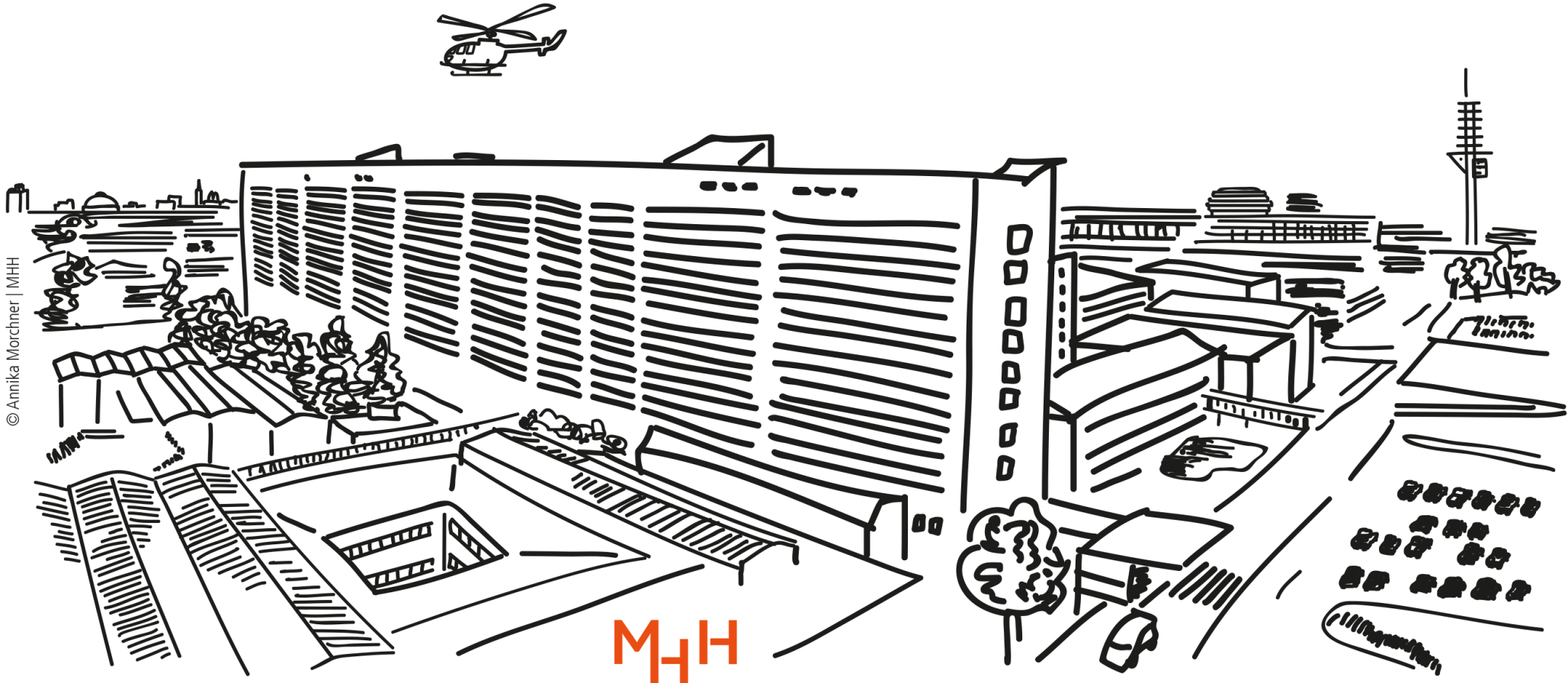 2